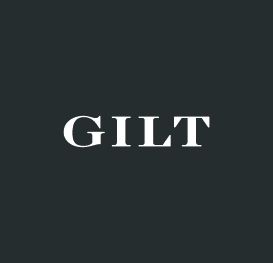 Immutable Infrastructure
With Docker and EC2

Docker Conf 2014

Michael Bryzek
CTO & Co-Founder Gilt

michael@gilt.com / @mbryzek
http://tech.gilt.com / @gilttech
What is Gilt?
Founded in 2007
World’s best brands and products at 50-70% off
New products launch at noon EST
Limited inventory – products constantly sell out
Over 1000 employees
Gilt Tech
~150 people
Strategy to attract great people and enable them to innovate
Lots of Small Teams
Micro services architecture
 300+ services
~1000 git repos
Busy days see > 100 production releases
> 10k requests / second
Immutable Infrastructure Why it Matters
We believe innovation fuels growth.

Part of our strategy to accelerate innovation

Is to create truly autonomous teams

Supported by tooling and automated processes

to relentlessly decrease risk of change
Lots of Small Applications (LOSA)
Technology Strategy focused on:
Autonomy
Decentralization
Parallelism
Isolation
Teams and LOSA
Lots of Small Teams
4-10 people / team
Have all “ingredients” to succeed
Deliver across stack for most projects
Defining Risk
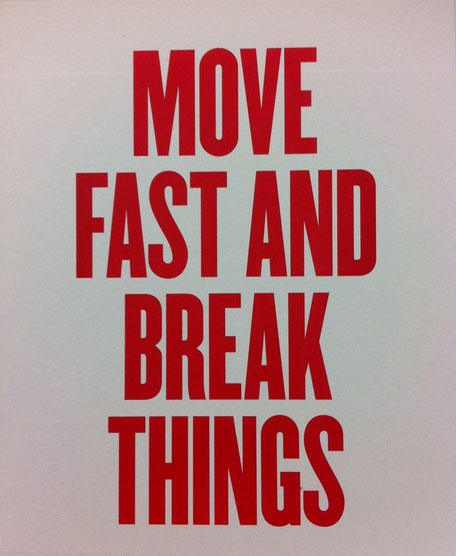 What that Actually Means
Move Fast
with
Minimal Risk
Defining Risk
Probability (event)
	* Cost(event)
	* Number of occurrences

There is a risk to doing nothing
Reducing Probability(event)
Testing
Manual or Automated
Prefer automated for long term
Not making changes
Peer review
Kaizen
Immutability
Ownership / Pride
Experience
Reducing Cost(event)
Small change sets
Verification in target environment
Incremental rollout
Automated rollout / rollback
Reducing NumberOccurrences(event)
Instant Rollback
Great Monitoring and Alerting
Modern Software Deployment
Foundation of continuous delivery
Each deploy immutable
Incremental rollout
Metrics and alerting
Continuous Delivery @ Gilt Pre Docker
sbt release-remote

Build an RPM in Jenkins
Deploy RPM to test environment
Run unit and integration tests
Deploy to one node in production
Run healthcheck, auto rollback if necessary
Repeat 4-6 on remaining nodes
Continuous Delivery @ Gilt w/ Docker
ionblaster new api 1.2.3

ionblaster traffic api
   1.2.2  90
   1.2.3  10

Build docker container
Create new “stack” of infrastructure
Run container on each node in stack
Assign DNS to new stack
Manage traffic from old to new
ionblaster new api 0.4.2
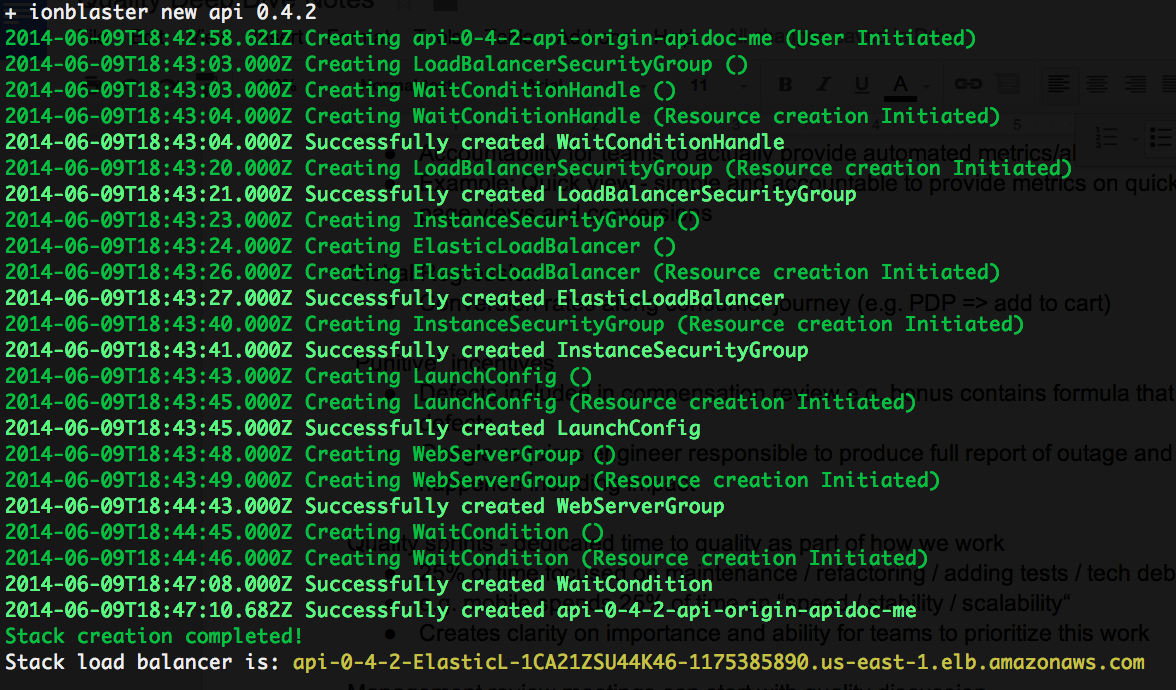 Immutable Infrastructure / Docker
Huge win w/ docker

Dependencies in Dockerfile

Focus instead on cloud and new stacks
Docker and Play Framework
$ sbt stage
$ more api/Dockerfile

FROM giltarchitecture/
                     ubuntu-openjdk-7-jre-headless:12.0.4

ADD . /apidoc

ENTRYPOINT ["/apidoc/bin/apidoc-api"]
Sample command to start play container image
-run “
  --expose 80
  -p 9000:80
  giltarchitecture/apidoc-api-1-2-3
  –Dhttp.port=90
  -Dconfig.resource=xxx.conf
”
Immutability w/ Docker
Immutability emerges naturally when using Docker

Upgrade Java? New version, new infrastructure, new containers.

Security patch? New version, new infrastructure, new containers.

Eliminate surprise for application owners.
Automate Incremental Rollout
Core area of focus now

ionroller api 1.2.3 1.2.4 “24 hours”

Measure response time and status codes

  - triggers based on tolerance between versions
Instant Rollback
If prior version around – just move traffic

ionblaster traffic api 1.2.3 100

If not, same as before - deploy version

But then can revise garbage collection policy for the app to decrease risk of a future event. (Kaizen)
Amazing Metrics and Alerting
Reporting and alerting is hard

Used nagios, graphite, open TSDB w/ limited success.

We are now building a REST API for alerting on top of influxdb (open source time series db). Plan to open source if successful.
Lessons Learned: Incremental Rollout
Minimize number of versions in production at any one time – e.g. “at most 2”

Garbage collection important, but keep prior versions around for long enough (1 day? 1 week?)

Different apps have different requirements on rollout time – back to calculation of Risk and the Cost(event)
Lessons Learned - PAAS
You must have platform as a service; impossible to build well if not your core business.

It’s tempting to build out a PAAS; but the number of tools needed to make this work reliably at scale is large.
Lessons Learned: Alerting
Core interface:

	Send me at most one alert every n hours

Core challenge always:
Signal to noise ratio critical and first class
Human tendency to ignore over time
Immutable Infra w/ Docker and EC2
Decrease Probability(Event)
Immutability

Decrease Cost(Event)
Verification in target env w/ no user traffic
Incremental Rollout
Automated rollout/rollback

Reduce NumberOccurrences(event)
Instant Rollback
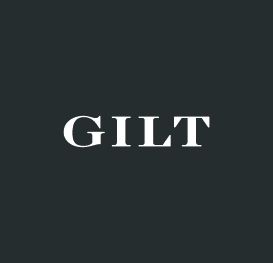 Thank You




Michael Bryzek
CTO & Co-Founder Gilt

michael@gilt.com / @mbryzek
http://tech.gilt.com / @gilttech